Умножение десятичных дробей
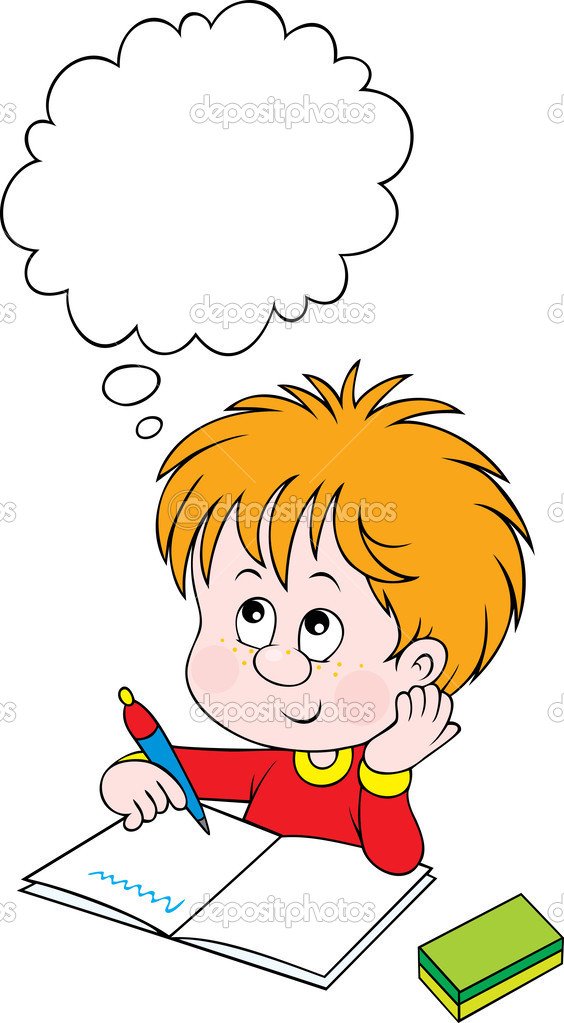 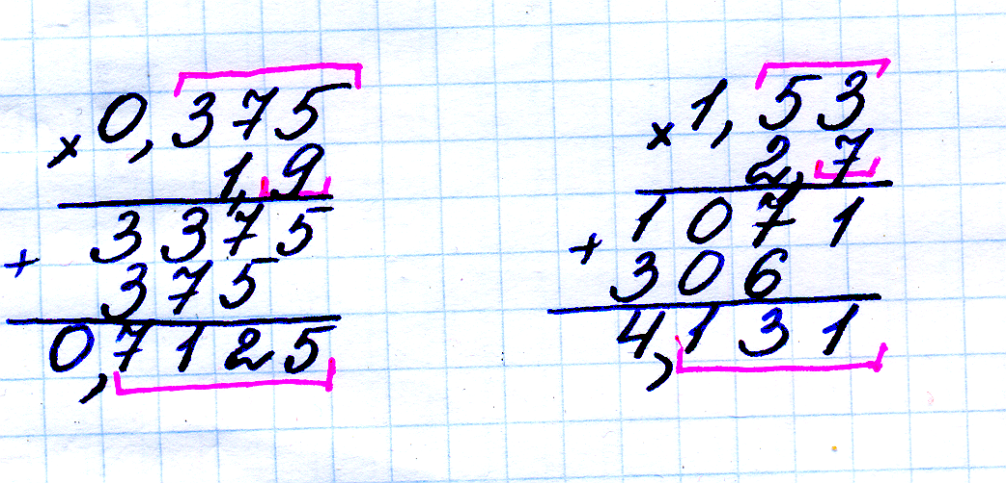 Харитоненко Н.В.
МОУ «Гимназия № 89»
Найдите площадь прямоугольника, если a=2 м, b=40 см.
Найдите площадь треугольника, если a=20см, h=4 дм.
Найдите периметр прямоугольника со сторонами 2,3 см и 7,7 см.
Найдите периметр треугольника, если его стороны равны 0,25 дм, 2,5 см и 0,025 м.
8000 см2
400 см2
20 см
7,5 см
Работа в группах
Натуральные числа
12; 15
Какие действия с каждой группой умеете делать?
Сложение, 
Вычитание, 
Умножение, 
Деление,
Сложение, 
Вычитание, 
Умножение, 
Деление, 
Возведение в степень, 
Извлечение арифметического корня, 
Логарифмирование 
Потенцирование
Дифференцирование
С какими числами мы работаем?
Какие действия не умеем с ними делать?
Сформулируйте тему урока.
Умножение десятичных дробей
Найдите площадь прямоугольника, если a=2 м, b=40 см. (в м2)
Найдите площадь треугольника, если a=20см, h=4 дм. (в м2)
8000 см2
400 см2
0,8 м2
0,04 дм2
0,2•0,4:2=0,04, а
0,2•0,4=0,08
2•0,4=0,8
Вычислите
№ 750, 
№751 (устно)
Правило стр. 203
№ 753
№ 756-759
Домашнее задание
Правила умножения десятичных дробей и умножения на разрядную еденицу ( с примерами)
Правила сложения и вычитания десятичных дробей (с примерами)
Правила сложения и вычитания обыкновенных дробей (с примерами)
Правила умножения  деления обыкновенных дробей на натуральное число(с примерами)
№ 760